ACS Patient in Distress Protocol
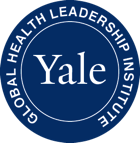 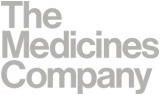 Leadership Saves Lives
Rationale for the tool
Through root cause analysis, some LSL hospitals identified opportunity for improvement in reliable and timely identification and care for patients whose AMI evolved in-house.  

One solution was to create an AMI Patient in Distress bundle.  This bundle helped standardize and streamline care, and also empowered front-line nurses as part of the broader care team. 

The template on the following slide was used during early piloting, and then built into EPIC for better automation.
ACS Patient in Distress Bundled Checklist
Revision  10.29.2015
NJK/MG. DHMC
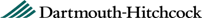 ☐ Advanced directive for comfort care
☐ CT patient/CT team declined
☐ Patient non-report of symptoms
Patient declined therapy
Other (please explain):_______________________________
Patients suspected of ACS per institution 
screening procedures
STEMI or not STEMI
Next steps: requiring provider orders
Bundle Inclusion Criteria
Within 10 minutes
With Provider Order
☐ ECG Complete
☐ Chest pain or discomfort (retro-sternal, jaw, neck, arm, back)
☐Chest pressure or tightness, altered color, sweating, lightheadedness
☐ “Heartburn” (epigastric pain or persistent nausea)
☐ Known anginal equivalent or patient report of anginal equivalent (or other symptoms suspicious for ischemia)
☐ New or sudden change in HR (greater than 100 or less than 50 or symptomatic arrhythmia)
☐ Syncopal episode or severe weakness (pre-syncope associated with SBP less than 90) 
☐ SOB/dyspnea with no obvious non-cardiac cause with decreasing PO2 with increasing FiO2
STEMI
Nitroglycerin SL
Nitroglycerin IV
Aspirin administration
ticagrelor
STEMI Alert called by cardiology fellow
Patient transferred to cath lab
Date ________ hh:mm (24 hr)
Time_________ mm/dd/yy
☐ Time provider in room______hh:mm
☐ Labs if ordered
Start Time____________ hh:mm  (24 hr)	
Start Date____________ mm/dd/yy
☐ Oxygen Administration for SpO2 less than 92%
	O2 applied___________ lpm
	O2 delivery method ________
Nitroglycerin SL
 Nitroglycerin IV
Aspirin
ticagrelor
Cath lab alert called by cardiology fellow
patient placed on cath lab schedule as appropriate
Not a STEMI
Patient Demographics and Physiologic Information
HR        __________ bpm
Rhythm __________
SpO2 _________
RR ________
BP        ____________  mmHg
MAP	 ____________  mmHg
Height   ____________ cm
Weight	 ____________  kg
Gender    ☐ Male          ☐ Female
Troponins 1st ____________  
Troponins 2nd ____________
Troponins 3rd ____________
Age   ________
Patient Identification
Bundle Non Adherence?
Bundle Start Time (“Time Zero”)
☐ Onset of symptoms OR
☐ Patient report of 
symptoms
Time	____________ hh:mm  (24 hr)	
Date	____________ mm/dd/yy
Unique ID ______________
Implementation experience
“We have [our incoming STEMIs] nailed down, but this is for people who might not even have a STEMI, and they're deteriorating. How long does it take to get the attending or a fellow involved? There's a culture among trainees that "Oh, I can handle this, so I'm not going to call anybody [at night]." Attendings would come in in the morning, look at EKGs and be like, "Oh my god. Why isn't this patient in the cath lab?”

“The nurse specialist, clinical nurse specialist, and the nurse manager, they became very involved with LSL.  We did swim lanes, asking, “Nurse notices something, so what does the nurse do? What does the doctor do? How does the doctor know? What does the health safety nurse do? At what point do the cath lab and the attending get notified?”

“They worked with the guiding coalition to figure out what pre-populated orders they wanted in that protocol, and they went and they trained all of their LNAs, all of their support staff and their RNs to be able to do their own 12 lead EKG, because one of the criteria was an EKG within ten minutes of any onset of symptoms. They've been reporting out on their findings for the pilot and it's really been quite positive - to the point where last week’s meeting was really about how do we go about rolling out the ACS patient in distress protocol to the rest of the house.”
Disclaimer
This ACS Patient in Distress Bundled Checklist was generously shared by Dartmouth-Hitchcock Medical Center as part of their participation in LSL.  It is intended to serve as a starting point for conversations about how to improve in-house care processes, and should not be interpreted as an ACC-endorsed clinical guideline.  

We encourage your hospital team to adapt this approach 
to your own needs and local context.

Thank you to the entire LSL Guiding Coalition at Dartmouth-Hitchcock Medical Center for their commitment to improving outcomes for patients with AMI.